Dlaczego warto uczyć się języków ?
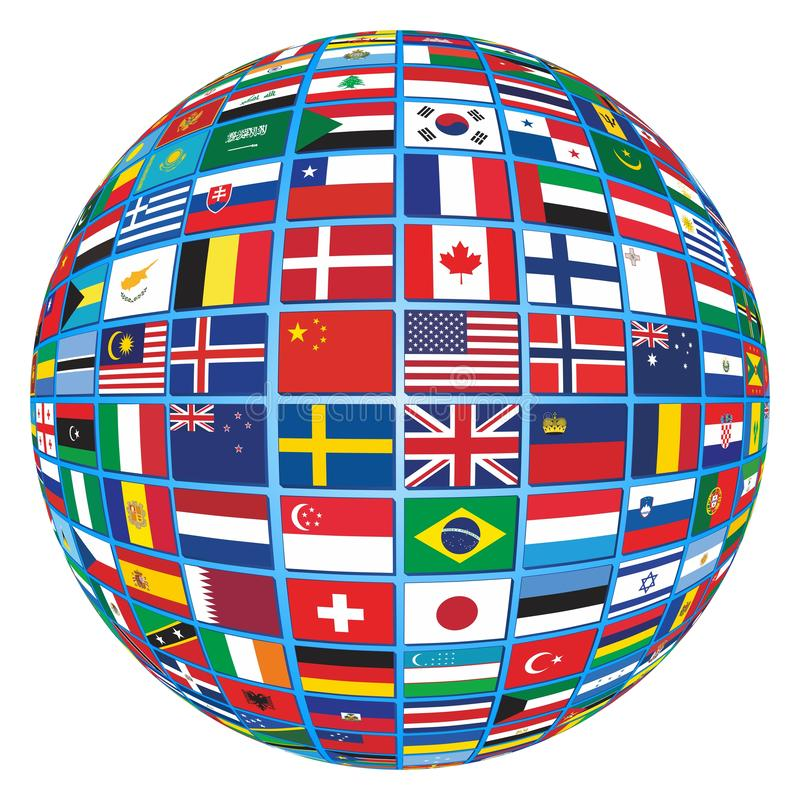 Jakub Korycki kl.4a
Dlaczego warto uczyć się języków?
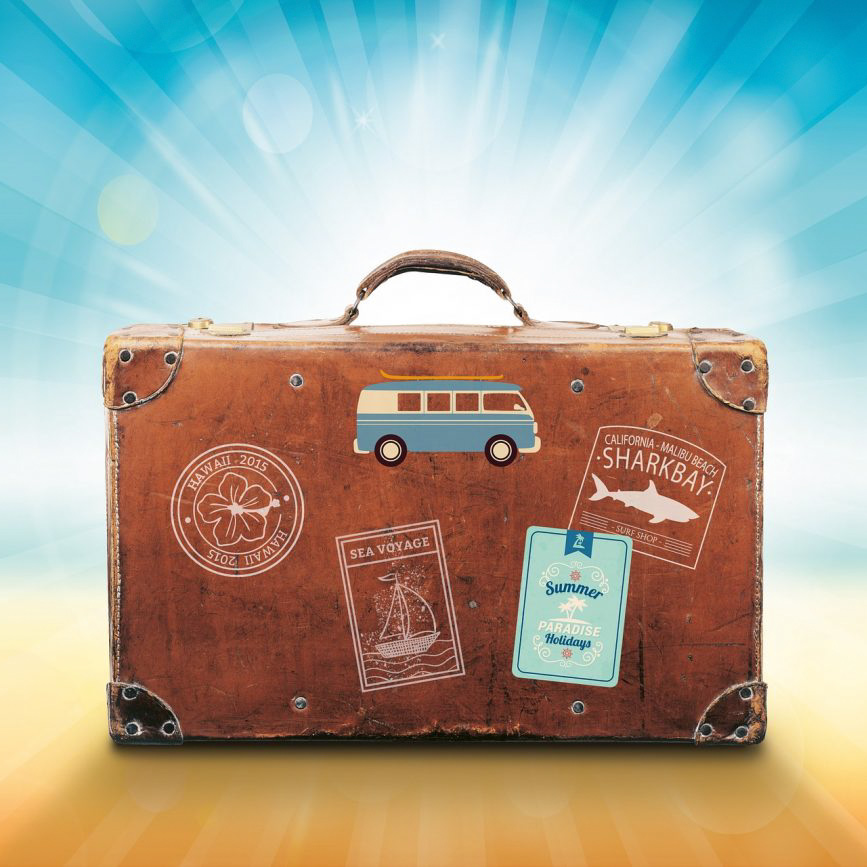 Znajomość języków obcych potrzebna jest nam do podróżowania po całym świecie. Ułatwia nam to   porozumiewanie się z ludźmi w innych państwach, załatwianie spraw w obcych krajach, a także poznawanie nowych kultur i tradycji.
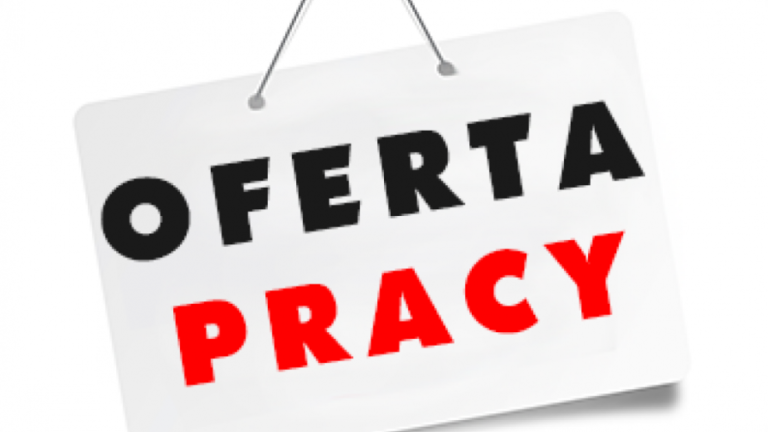 Dlaczego warto uczyć się języków?
Ucząc się języków, dajemy sobie większe szanse na zdobycie lepszej pracy  w przyszłości.
Dlaczego warto uczyć się języków?
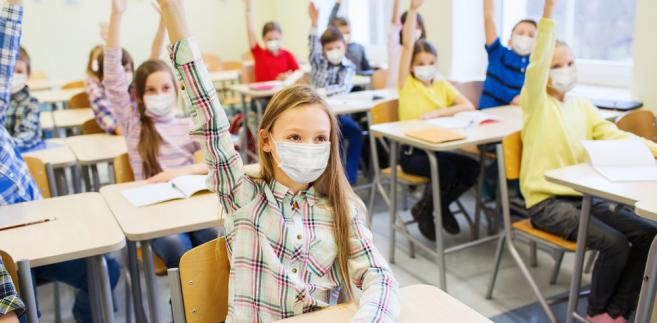 Ucząc się języków obcych, mamy możliwość kontynuowania nauki poza granicami swojego państwa,np. na wymianie międzyszkolnej lub studiowania.
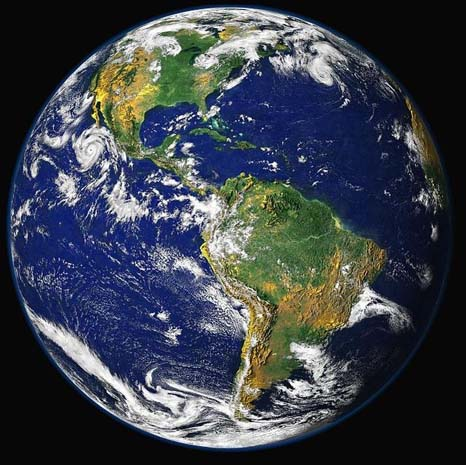 Dziękuję za uwagę!
Jakub Korycki kl.4a